Урок – практикумСинтаксический и пунктуационный анализ текстаподготовка к ОГЭ
Цели урока:
обобщение и систематизация знаний о словосочетании и сложносочиненных и сложноподчиненных предложениях;
 повторение и обобщение знаний о способах связи слов в словосочетании; 
формирование умения самостоятельно строить словосочетание; 
совершенствование пунктуационных и орфографических навыков.
«Мозговой штурм»
1. Назовите группы сложносочиненных предложений по значению и союзам.
2. Назовите средства связи частей в ССП и СПП.
3. Назовите основные группы СПП по их значению.
4. Каковы особенности СПП с придаточными изъяснительными?
5. Каковы особенности СПП с придаточными определительными?
- Вспомните, какие темы мы изучали на прошлых занятиях и сформулируйте тему сегодняшнего урока.

- Какие цели мы поставим перед собой в соответствии с темой нашего урока и предстоящей итоговой аттестацией?
Лексическая разминка  
задание 8 ОГЭ

Определение толкования фразеологизмов
Лексическая разминка  задание 8 ОГЭ
Определение толкования фразеологизмов
самопроверка
1. Водой не разольёшь — о крепкой дружбе
2. Как две капли воды — похожи, неотличимы
3. Пройти огонь, воду и медные трубы — пережить жизненные испытания, тяжелые ситуации
4. Спрятать концы в воду – скрыть следы преступления.
5. Довести до белого каления - разозлить до предела, довести до бешенства
Лексическая разминка  задание 8 ОГЭ
Определение толкования фразеологизмов
самопроверка
Воды в рот набрал – молчит и не желает отвечать
Как рыба в воде — очень хорошо ориентироваться, хорошо в чём-либо разбираться, чувствовать себя уверенно
Плыть по течению — подчиняться влиянию обстоятельств, ходу событий
Втирать очки - обманывать кого-либо, вводить в заблуждение, представлять что-либо в неправильном свете
Волосы дыбом - 	так говорят о человеке, когда он очень испугался
Лексическая разминка  задание 8 ОГЭ
Определение толкования фразеологизмов
самопроверка
1.В тихом омуте черти водятся — о том, кто тих, смирен только с виду
2.Как снег на голову — неожиданно, вдруг
3.Море по колено – о решительном, бравом, смелом человеке
4.Держать в черном теле - сурово, строго обращаться с кем-либо, заставляя много работать; притеснять кого-либо
5.За семью печатями - нечто недоступное, скрытое
Орфографическая разминка
Задание 5 ОГЭ

Самопроверка
Ключи

45                    14                  15

24                    45                  25
Задание 2 ОГЭ          
Синтаксический анализ предложений

Взаимопроверка 

Ключи

14              13             45
 14               23             45
Задание  4 ОГЭ 
                 
Синтаксический  анализ  словосочетаний 

Взаимопроверка
Задание 3 ОГЭ 
 
Пунктуационный анализ.
Самопроверка
Ключи

2345                    24                1245
123567             23479              236
Монологическое высказывание.                   

Летний отдых
Расскажите о том, как вы отдыхали летом. 
Не забудьте рассказать:
- где вы отдыхали
- что интересного увидели; 
- что нового Вы для себя узнали;
- какие впечатления у Вас остались.
 
У Вас есть 1 минута на подготовку.             
Ваше высказывание должно занимать не более 3 минут.
Монологическое высказывание.                   

Мой класс
Расскажите о своём классе. 
Не забудьте рассказать: 
- о ребятах из Вашего класса; 
- с кем Вы дружите; 
- о взаимоотношениях между одноклассниками; 
- в каких мероприятиях класса Вы принимаете участие. 
 
У Вас есть 1 минута на подготовку.             
Ваше высказывание должно занимать не более 3 минут.
Монологическое высказывание.                   

Интересная поездка с друзьями
Расскажите об интересной поездке с друзьями. 
Не забудьте рассказать: 
- когда и куда Вы ездили; 
- что интересного увидели; 
- что нового Вы для себя узнали;
- какие впечатления у Вас остались.
 
У Вас есть 1 минута на подготовку.             
Ваше высказывание должно занимать не более 3 минут.
Домашнее задание

Задание для всех:
- знать теоретический материал стр.53-54, 58,61
- базовый уровень –упр. 111 стр. 59. 
- повышенный уровень – выбрать по 5 ССП и СПП из поэмы А.С.Пушкина «Евгений Онегин»
РЕФЛЕКСИЯ
Помог ли сегодняшний урок сделать несколько успешных шагов к выполнению заданий ОГЭ?

За что вы хотите похвалить себя или кого-то из одноклассников?
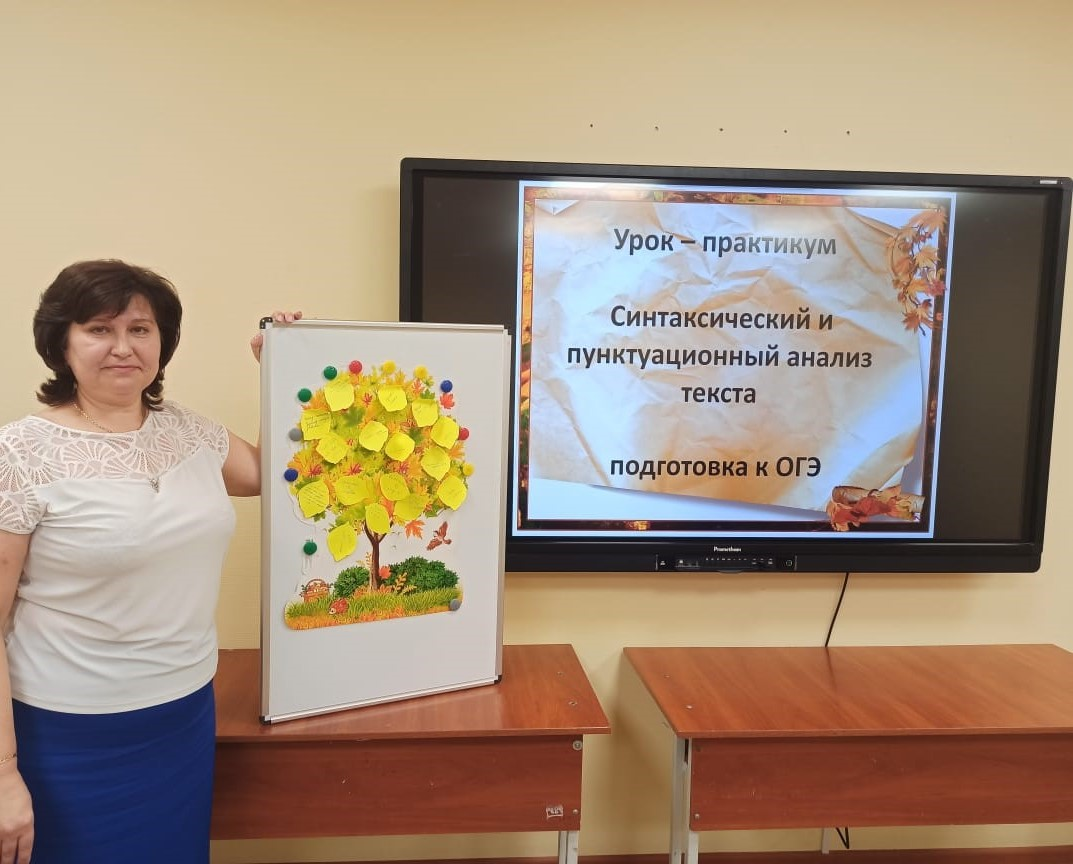 Спасибо за урок!